Big DATA
What is Big Data?
huge data is generated by different sourcessuch as business people, marketing, education, engineering, medicine, social media, on-line transactions, call centers,sensors, web logs and telecommunication.
Challenge :collection, storage, retrieval and analysis of enormous data.
Business intelligence (BI) vendors are looking at predictive analytics to understand customer behaviour
Business Analytics
Exploring  data  to  find  new  patterns  and relationships (data mining)
Explaining  why  a  certain  result  occurred (statistical analysis, quantitative analysis)
Forecasting future results (predictive analytics).
Business intelligence (BI)
Business  intelligence  (BI) is  an  umbrella  term  that includes the applications, infrastructure and tools, and best  practices  that  enable  access  to  and  analysis  of information  to  improve  and  optimize  decisions  and  performance  says  Gartner.
Big Data
Big  data  refers  to  datasets  whose  size  is  beyond  the ability  of  typical  database  software  tools  to  capture,  store,  manage,  and  analyze  the  nformation  
As the data is increasing voluminously in size from petabytes  (1  petabyte=1024  terabytes),  exabytes  (1 exabyte=1024 petabytes),zettabytes (1 zettabyte=1024 exabytes), yottabytes (1 exabyte=1024 yottabytes).
Key Characteristics of Big data
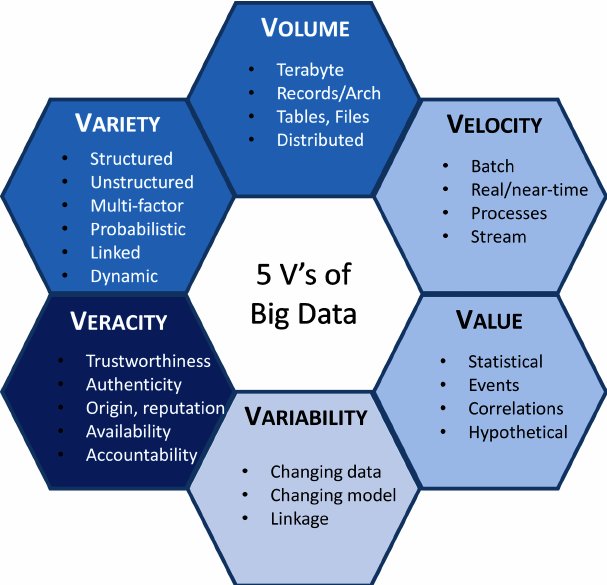 different ways in which the data can be processed
Operational  Database:  (OLTP)  Online  Transaction Processing (DBMSs).
Data  Warehousing:  (OLAP)  Online  Analytical 
Processing.
Stream  Computing:   Due  to  uninterrupted  networks data is arriving in continuous stream 24/7 a day. This data  need  to  be  captured  and  processed  using  RealTime Analytics Processing (RTAP).
Big Data Technology
1 Hadoop:
 An open source (free) software framework for  processing  huge  datasets  on  certain  kinds  of problems on a distributed system. 
Its development was inspired  by  Google’s  MapReduce  and  Google  File System. 
It  was  originally  developed  at  Yahoo!  and  is now  managed  as  a  project  of  the  Apache  Software Foundation.
Big Data Technology
HBase:  An  open  source  (free),  distributed,  nonrelational  database  modeled  on  oogle’s  Big  Table.  
It was  originally  developed  by  Powerset  and  is  now managed  as  a  project  of  the  Apache  Software foundation as part of the Hadoop.
Big Data Technology
MapReduce:  A  software  framework  introduced  by Google for processing huge datasets on certain kinds of problems on a distributed system. Also implemented in Hadoop.
Cassandra:  An  open  source  (free)  database management system designed to handle huge amounts of  data  on  a  distributed  system.  
This  system  was originally developed at Facebook and is now managed as a project of the Apache Software foundation.
Big Data Technology
5. Extract,  transform,  and  load:  (ETL)Software  tools used  to  extract  data  from  outside  sources,  transform them  to  fit  operational  needs,  and  load  them  into  a database or data warehouse.
6 Cloud computing:  Cloud  computing as a computing paradigm  in  which  highly  scalable  computing resources, often configured as a distributed system, are provided as a service through a network.
Big Data Technology
7 Data warehouse: Specialized database optimized for reporting,  often  used  for  storing  large  amounts  of structured  data.  Data  is  uploaded  using  ETL  extract, transform,  and  load)  tools  from  operational  data stores, and reports are often generated using business intelligence tools.
Data  mart:  Subset  of  a  data  warehouse,  used  to provide  data  to  users  usually  through  business intelligence tools.
Google  File  System:  Proprietary  distributed  file system developed by Google; part of the inspiration for Hadoop
Big Data analytics - classification
descriptive analytics, 
predictive analytics, and 
prescriptive analytics.
Big Data analytics - classification
descriptive analytics
 It  exploits  historical  data  to describe what occurred. 
For instance, a regression may be  used  to  find  simple  trends  in  the  datasets, 
visualization  presents  data  in  a  meaningful  fashion, 
and data modeling is used to collect, store and cut the data in an efficient way
Big Data analytics - classification
Predictive Analytics:  
It focuses on predicting future probabilities  and  trends.  
For  example,  predictive modeling uses statistical techniques such as linear and  logistic  regression  to  understand  trends  and  predict  future outcomes, and 
data  mining  extracts patterns  to provide insight and forecasts.
Big Data analytics - classification
Prescriptive Analytics:
 It addresses decision  making and  efficiency.  
 For  example,  simulation  is  used  to analyze  complex  systems  to  gain  insight  into  system behavior  and  identify  issues  and  optimization  techniques  are  used  to  find  optimal  solutions  under  given constraints
Benefits of big data in predictive analytics
A  wide  variety  of  data  from  different  sources can be captured, stored, and processed. More real-time analytics  may  be  conducted  from  desktops  or mobile devices for ad hock decision making.
Large  volumes  of  non-transactional  data  can  be included in analytics.
The time to solution is significantly shortened.
Future possibility of automation of data modeling.